LMRFC Reference Slide For Crest Tables
LMRFC Forecasts Issued Morning of March 30, 2022
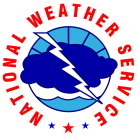 Lower Mississippi 
RIVER FORECAST CENTER
Talking Points
Rainfall is expected over the middle and lower Mississippi Valley today.  During the next several days, minor rises are forecast on the Mississippi River above the confluence with the Ohio River.  This rise will only slow recessions on the lower Mississippi River. 

On the lower Mississippi River, minor flooding should end at Natchez, MS by tomorrow and Red River Landing, LA should fall below flood stage by the second week in April. 

Rainfall today may cause some renewed minor flooding over smaller tributaries in Arkansas, Louisiana, and Mississippi. 

The 16 day future rainfall guidance continues to show a couple of rises on the lower Ohio River through the middle of April.  The guidance is showing crests on the lower Ohio River being below flood levels.  The rises would prolong flooding at Red River Landing, LA and extend elevated levels on the lower Mississippi River through late April.
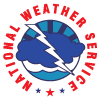 Ohio/Mississippi River Crest Watch
Created March 30 2022 @  11:00 am CDT
Lower Mississippi River Forecast Center     weather.gov/lmrfc
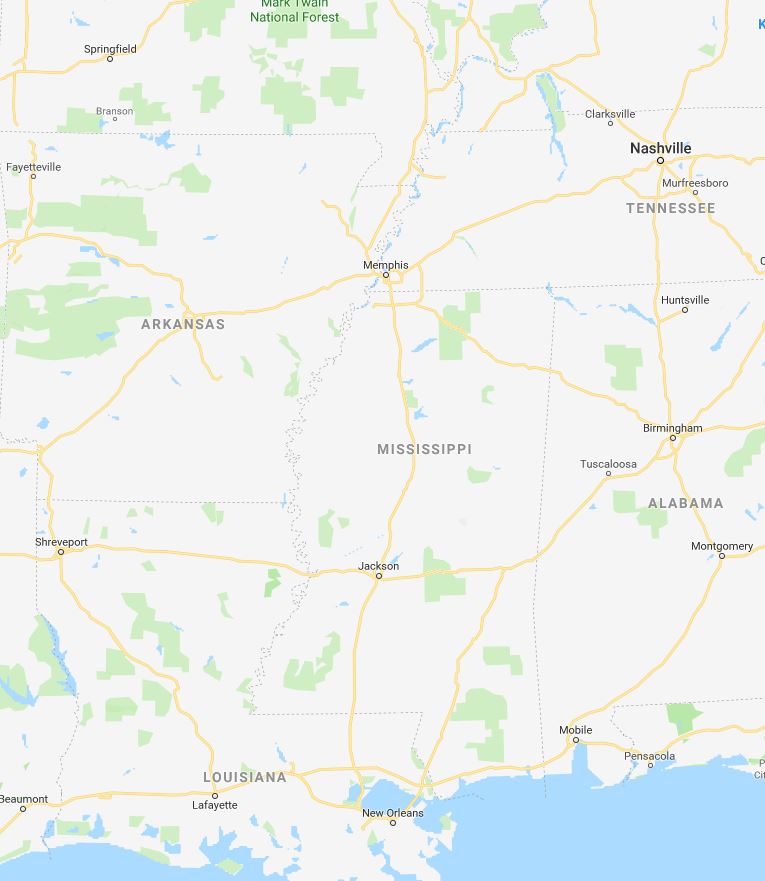 OH River at Paducah
OH River at Cairo
MS River at Caruthersville
Current: 25.8’
Current: 25.2’
Current: 35.1’
Falling over the next 5 days
Falling over the next 5 days
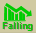 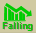 Falling and remaining above ACTION over the next 5 days
Forecast:
Forecast:
Forecast:
5 Days
2 Days
0.5 Day
2 Days
1 Day
2 Days
2 Days
2 Days
ACTION
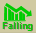 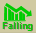 MS River at Ark City
MS River at Memphis
MS River at Natchez
MS River at Vicksburg
MS River at Greenville
MS River at New Orleans
MS River at Baton Rouge
Current: 29.2’
Current: 21.5’
Current: 48.5’
Current: 40.0’
Current: 41.1’
Current:  13.1’
Current: 34.8’
Slow fall over the next 5 days
Slow fall over the next 5 days
Slow fall and remaining above ACTION over the next 5 days
Forecast:
Forecast:
Forecast:
Forecast:
Forecast:
Forecast:
Falling below MINOR for Tomorrow
Falling over the next 5 days
Falling and remaining in ACTION over the next 5 days
Forecast:
ACTION
Slow fall and remaining above ACTION over the next 5 days
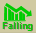 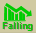 MINOR
ACTION
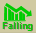 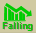 ACTION
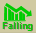 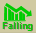 Crest Location
Bonnet Carré Location
NWSLMRFC
@NWSLMRFC
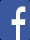 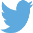